Ghép câu
thần tốc
[Speaker Notes: Từ các câu đơn đã cho, hãy chuyển các câu đơn thành câu ghép phù hợp.]
Trời mưa. Em không đi học được.
Lan là một học sinh giỏi. Cô bé luôn chăm chỉ học tập. Các bạn trong lớp đều yêu mến Lan.
Em thích đọc sách. Sách mang lại nhiều kiến thức. Em thường đọc sách vào buổi tối.
Buổi sáng sớm. Gió nhẹ thổi qua cánh đồng. Hương lúa thơm ngát lan tỏa trong không khí
Hôm qua trời mưa. Em không thể ra ngoài chơi. Em ở nhà đọc sách.
Học sinh tham gia hoạt động ngoại khóa. Các em học được nhiều kỹ năng. Hoạt động giúp các em thư giãn sau giờ học.
Cây xanh được trồng quanh trường. Cây giúp không khí trong lành hơn. Học sinh rất thích chăm sóc cây.
Bài 6: 
Giải mã những bí mật
Thực hành
 tiếng Việt
I.
Hình thành kiến thức
[Speaker Notes: Giáo án của Thảo Nguyên 0979818956]
Lựa chọn câu đơn hoặc câu ghép
Tuỳ thuộc vào mục đích, kiểu loại VB, ngữ cảnh và nội dung cần biểu đạt mà người nói (người viết) lựa chọn câu đơn hay câu ghép cho phù hợp.
- Khi diễn đạt một nội dung đơn giản  sử dụng câu đơn.
- Khi diễn đạt một nội dung phức tạp (hoặc muốn thể hiện mối quan hệ chặt chẽ về nghĩa)  sử dụng câu ghép.
 Khi diễn đạt một nội dung phức tạp (hoặc muốn thể hiện mối quan hệ chặt chẽ về nghĩa)  sử dụng câu ghép.
ii.
Luyện tập
Bài 1
Xác định quan hệ ý nghĩa giữa các vế trong những câu ghép dưới đây. Có thể tách mỗi vế của câu ghép thành một câu đơn được không? Vì sao?
a. Chẳng những thái ấp của ta không còn, mà bổng lộc các ngươi cũng mất; chẳng những gia quyến của ta bị tan, mà vợ con các ngươi cũng khốn; chẳng những xã tắc tổ tông ta bị giày xéo, mà phần mộ cha mẹ các ngươi cũng bị quật lên; chẳng những thân ta kiếp này chịu nhục, rồi đến trăm năm sau, tiếng dơ khôn rửa, tên xấu còn lưu, mà đến gia thanh các ngươi cũng không khỏi mang tiếng là tướng bại trận.
(Trần Quốc Tuấn, Hịch tướng sĩ)
b. Nếu con chưa đi, cụ Nghị chưa giao tiền cho, u chưa có tiền nộp sưu thì không khéo thầy con sẽ chết ở đình, chứ không sống được.
(Ngô Tất Tố, Tắt đèn)
a. Chẳng những thái ấp của ta không còn, mà bổng lộc các ngươi cũng mất; chẳng những gia quyến của ta bị tan, mà vợ con các ngươi cũng khốn; chẳng những xã tắc tổ tông ta bị giày xéo, mà phần mộ cha mẹ các ngươi cũng bị quật lên; chẳng những thân ta kiếp này chịu nhục, rồi đến trăm năm sau, tiếng dơ khôn rửa, tên xấu còn lưu, mà đến gia thanh các ngươi cũng không khỏi mang tiếng là tướng bại trận.
- Các vế câu có quan hệ liệt kê, tăng cấp. 
- Tác dụng: Nhấn mạnh hậu quả, tai hại khôn lường của việc mất nước
 Không nên tách mỗi vế câu thành câu đơn vì ý nghĩa của các vế câu có quan hệ chặt chẽ với nhau.
b. Nếu con chưa đi, cụ Nghị chưa giao tiền cho, u chưa có tiền nộp sưu thì không khéo thầy con sẽ chết ở đình, chứ không sống được.
- Các vế câu có quan hệ giả thiết – hệ quả. 
- Trong vế nêu giả thiết (Nếu con chưa đi, cụ Nghị chưa giao tiền cho, u chưa có tiền nộp sưu) có ba vế thể hiện ba sự việc tiếp nối nhau theo trật tự thời gian, có quan hệ nguyên nhân – kết quả. 
- Tác dụng: cho thấy người mẹ đã giải thích cẩn thận, cặn kẽ để cố gắng thuyết phục con hiểu được sự cấp bách và hệ quả của giả thiết (nếu con chưa đi)
 Không thể tách mỗi vế của câu ghép thành một câu đơn.
Bài 2
Hãy chuyển đổi các câu đơn trong mỗi trường hợp sau thành câu ghép và nhận xét sự khác biệt về ý nghĩa giữa các câu đơn ban đầu và câu ghép có được sau khi chuyển đổi.
a. Rõ ràng Phạm Xuân Ẩn có cuộc đời của nhân vật tiểu thuyết. Nhưng các nhà báo Việt Nam cũng như nhà báo nước ngoài mới chỉ có được “vài chớp đèn flash” nắm bắt những nét thoáng qua nào đó của cuộc đời ông theo một số sự kiện lịch sử lớn lao.
(Nguyễn Thị Ngọc Hải, Phạm Xuân Ẩn - tên người như cuộc đời)
b. Thầy dạy rất ân cần, tỉ mỉ, chỉ bảo cho chúng tôi từng ti từng tí: cách tô màu, đánh bóng, cả cách gọt bút chì như thế nào cho đẹp và dễ vẽ. Nhưng thú vị hơn cả là những câu chuyện của thầy.
(Xuân Quỳnh, Thầy giáo dạy vẽ của tôi)
c. Chắc cô giáo rất vui trước món quà của em, giữa bao món quà của các bạn. Và em sẽ không để tên mình – tên người mang cánh buồm tặng cô.
(Lâm Thị Mỹ Dạ, Cánh buồm ngũ sắc)
THINK- PAIR- SHARE
Các ví dụ sau vừa có câu đơn vừa có câu ghép. Hãy chỉ ra sự phù hợp giữa kiểu cấu trúc câu và ý nghĩa cần biểu đạt của mỗi câu.
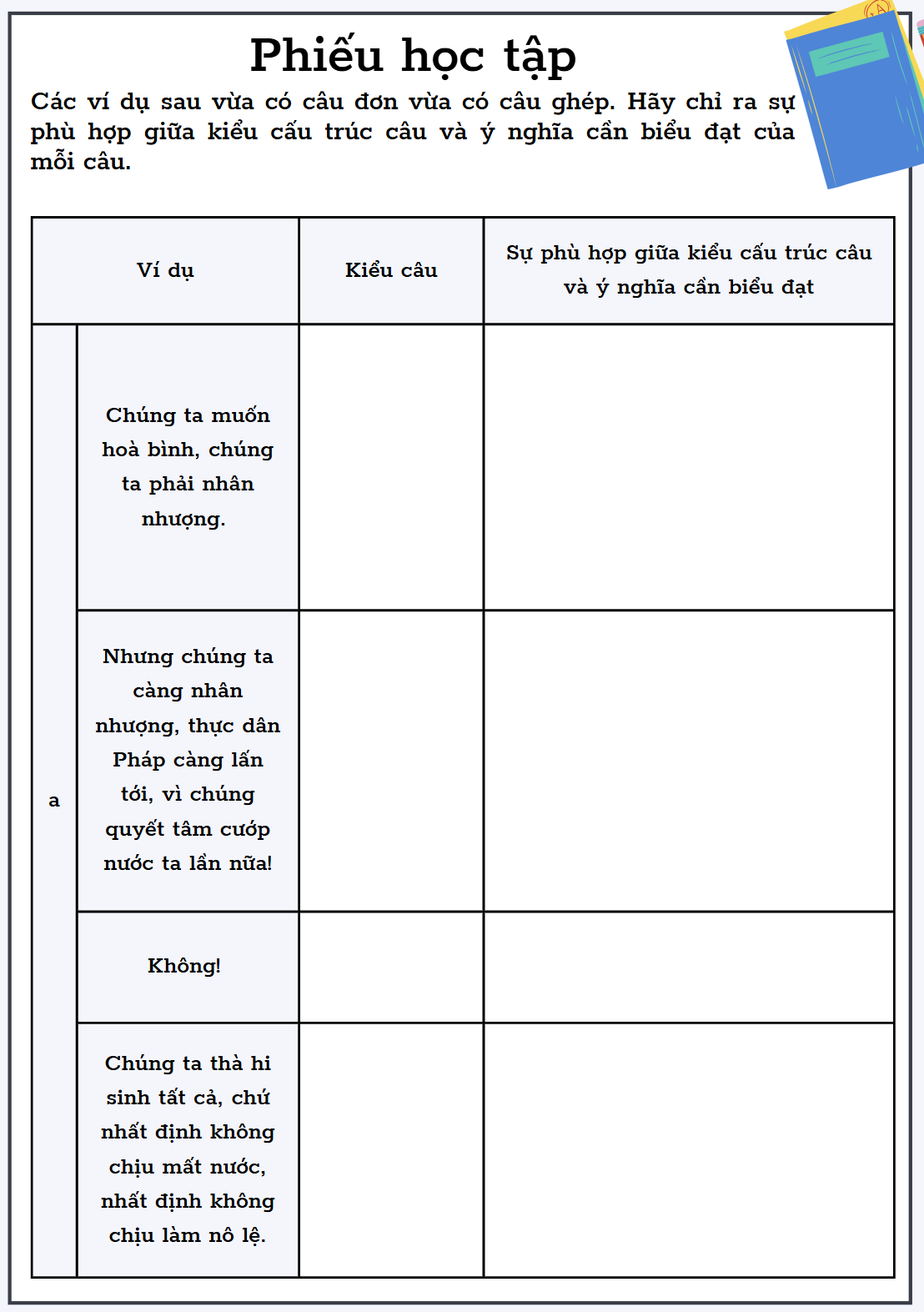 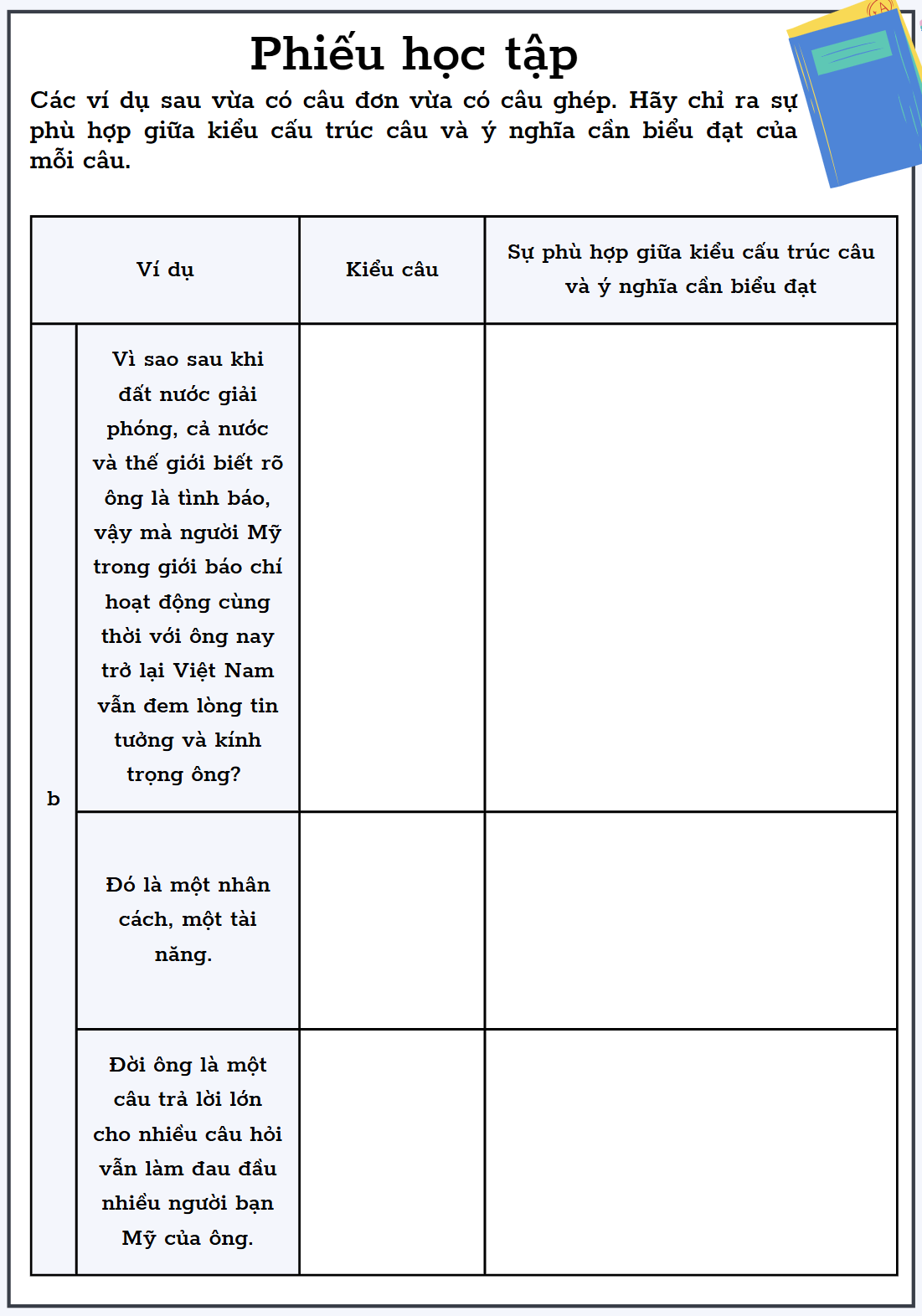 Bài 4
Viết đoạn văn (khoảng 5 - 7 câu) trình bày cảm nghĩ của em về nhà tình báo Phạm Xuân Ẩn sau khi đọc văn bản Phạm Xuân Ẩn - tên người như cuộc đời, trong đoạn văn có ít nhất một câu ghép.
Viết ra giấy một vài từ ngữ nêu đặc điểm nổi bật của Phạm Xuân Ẩn được khắc họa trong văn bản.
Tìm một số từ ngữ nêu cảm nhận, duy nghĩ của em về nhân vật.
Diễn đạt thành các câu và liên kết chúng thành một đoạn văn.
Sau khi đọc văn bản về nhà tình báo Phạm Xuân Ẩn, em cảm thấy vô cùng kính trọng và thán phục trước tài năng, bản lĩnh và lòng yêu nước nồng nàn của ông. Ông là một con người phi thường, đã dành cả cuộc đời mình cho sự nghiệp giải phóng dân tộc. Em đặc biệt ấn tượng với những chiến công vang dội của ông trong lòng địch, với khả năng cải trang tài tình và tinh thần dũng cảm, mưu trí. Ẩn trong hình ảnh một nhà báo bình thường là một điệp viên xuất sắc, ông luôn hoàn thành xuất sắc nhiệm vụ được giao. Việc giải mã giúp người đời và hậu thế hiểu rõ hơn về cuộc đời của con người đặc biệt, hiểu hơn về lịch sử dân tộc, những giá trị nhân văn. Ông là tấm gương sáng cho thế hệ trẻ noi theo, là niềm tự hào của dân tộc Việt Nam.
- Câu ghép: Ẩn trong hình ảnh một nhà báo bình thường là một điệp viên xuất sắc, ông luôn hoàn thành xuất sắc nhiệm vụ được giao.